Plānotās publiskās investīcijas būvniecībai – ES fondi un valsts budžets
30.09.2021.
Pieejamo ES instrumentu investīciju kopējais «portfelis»
2
Darbības programmas 2021-2027 un Atveseļošanas fonda finansējuma sadalījums pa atbalsta jomām
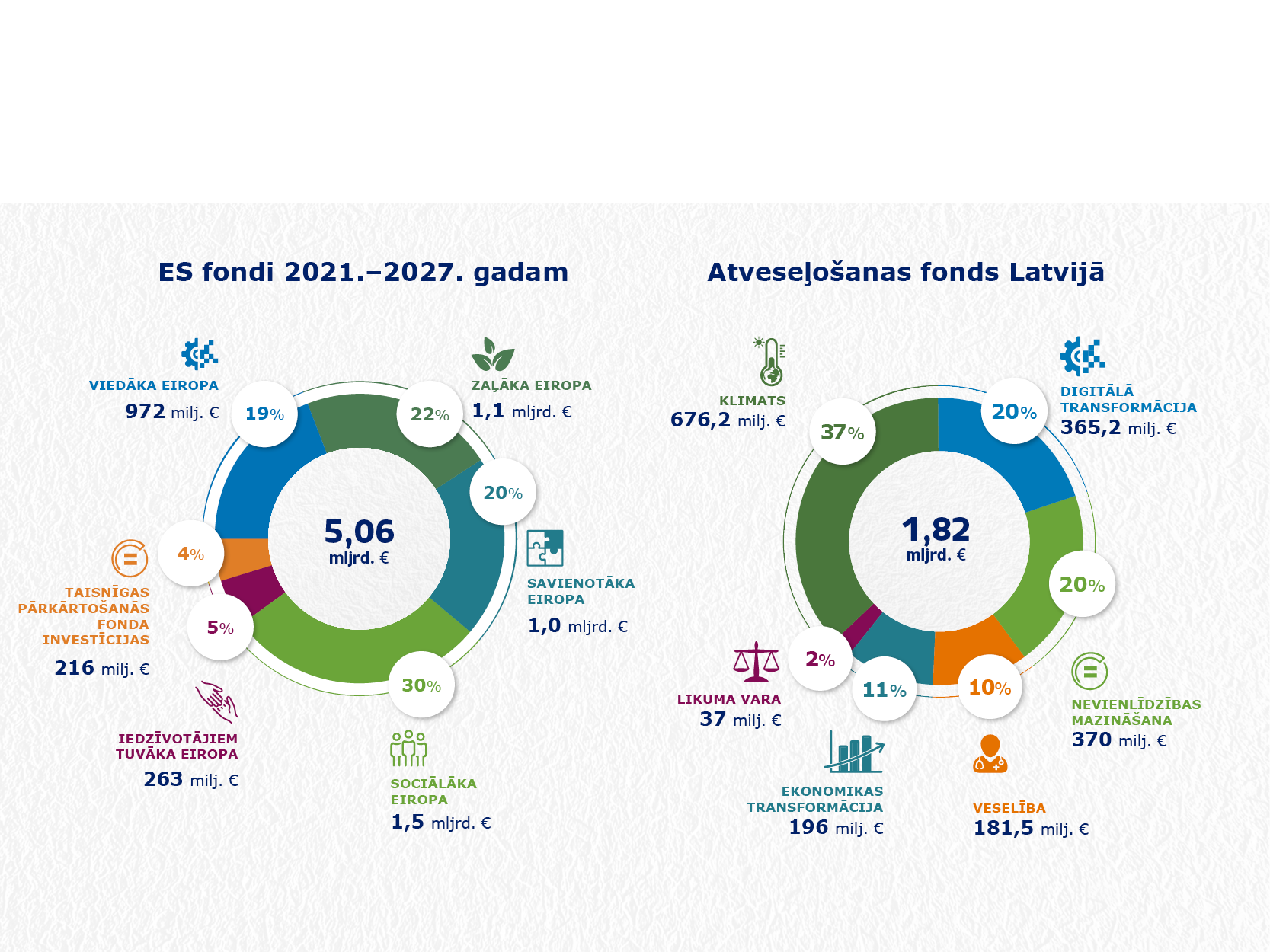 3
*DP finansējums ieskaitot nacionālo līdzfinansējumu
Laika grafiki
Atveseļošanas fonda laika grafiks
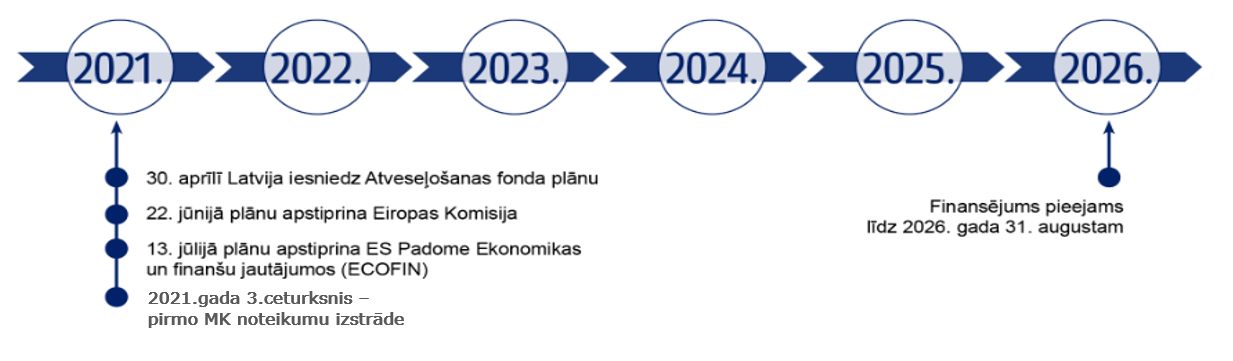 DP 2021-2027 laika grafiks
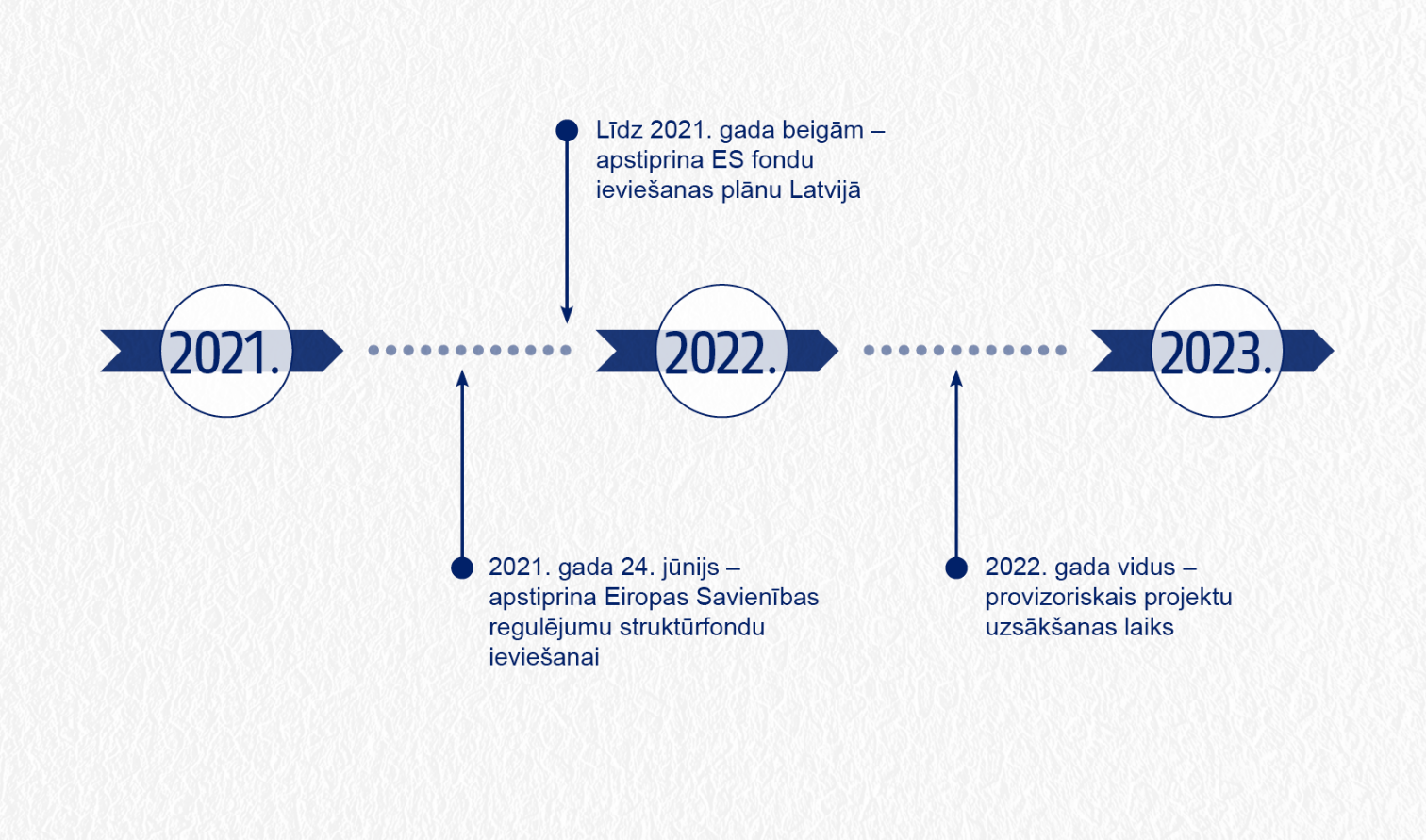 Atveseļošanas fonda un darbības programmas 21–27 investīciju uzsākšana
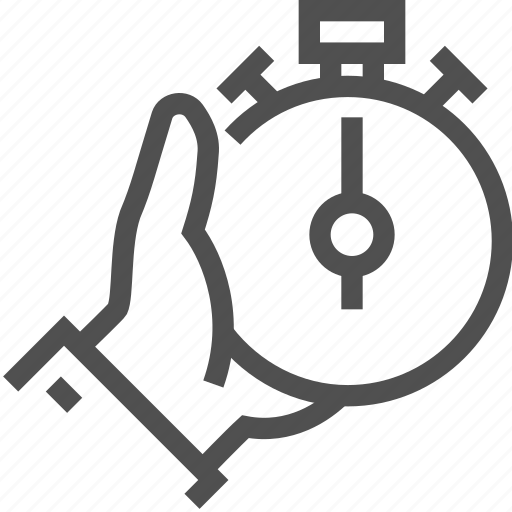 FM sadarbībā ar nozares ministrijām sagatavojusi AF investīciju ieviešanas laika grafiku, kā arī (ņemot vērā, ka darbības programma vēl tiek izstrādāta) indikatīvu darbības programmas pasākumu uzsākšanas grafiku.
Ņemot vērā AF fonda darbības termiņu (2026.gads), šobrīd prioritāri uzsākamas AF investīcijas – ministrijas ir aicinātas nodrošināt nepieciešamās darbības investīciju uzsākšanu atbilstoši grafikam*.
*Pieejams https://www.esfondi.lv/laika-grafiks
5
Budžeta izdevumu prognozes – Iespējas & RiskiES fondu periodu pārejas periodā, t.sk. Atveseļošanas fonda, ES fondu finansējums un valsts budžeta līdzfinansējums, t.sk. valsts budžeta dotācijas pašvaldībām, milj. euro
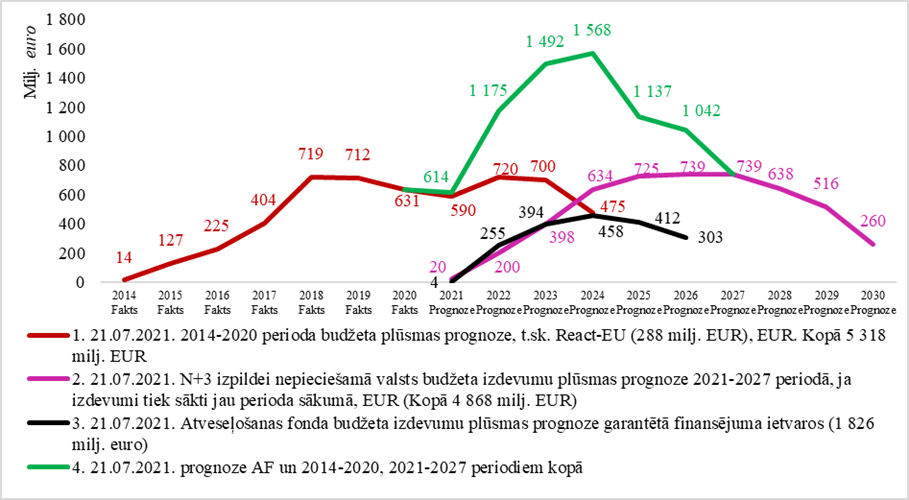 Valsts budžeta investīcijas būvniecībai 2021.-2024.
Pašvaldībām 2021.gadā atbalstītie aizņēmumi projektu* īstenošanai (kas nav ES līdzfinansētie projekti)
* projekti, kuru ietvaros ir saņemti aizņēmumi arī  transporta infrastruktūrai (ceļi, ielas, tilti utt.)
7
Paldies par uzmanību!
Atveseļošanas fonda investīciju pasākumi, kurus plānots uzsākt 2021./2022.gadā I
9
Atveseļošanas fonda investīciju pasākumi, kurus plānots uzsākt 2021./2022.gadā II
10
Atveseļošanas fonda investīciju pasākumi, kurus plānots uzsākt 2021./2022.gadā III
11
Atveseļošanas fonda investīciju pasākumi, kurus plānots uzsākt 2021./2022.gadā IV
12